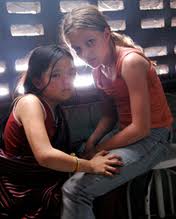 THE HEALTH  CONSEQUENCES OF HUMAN TRAFFICKING
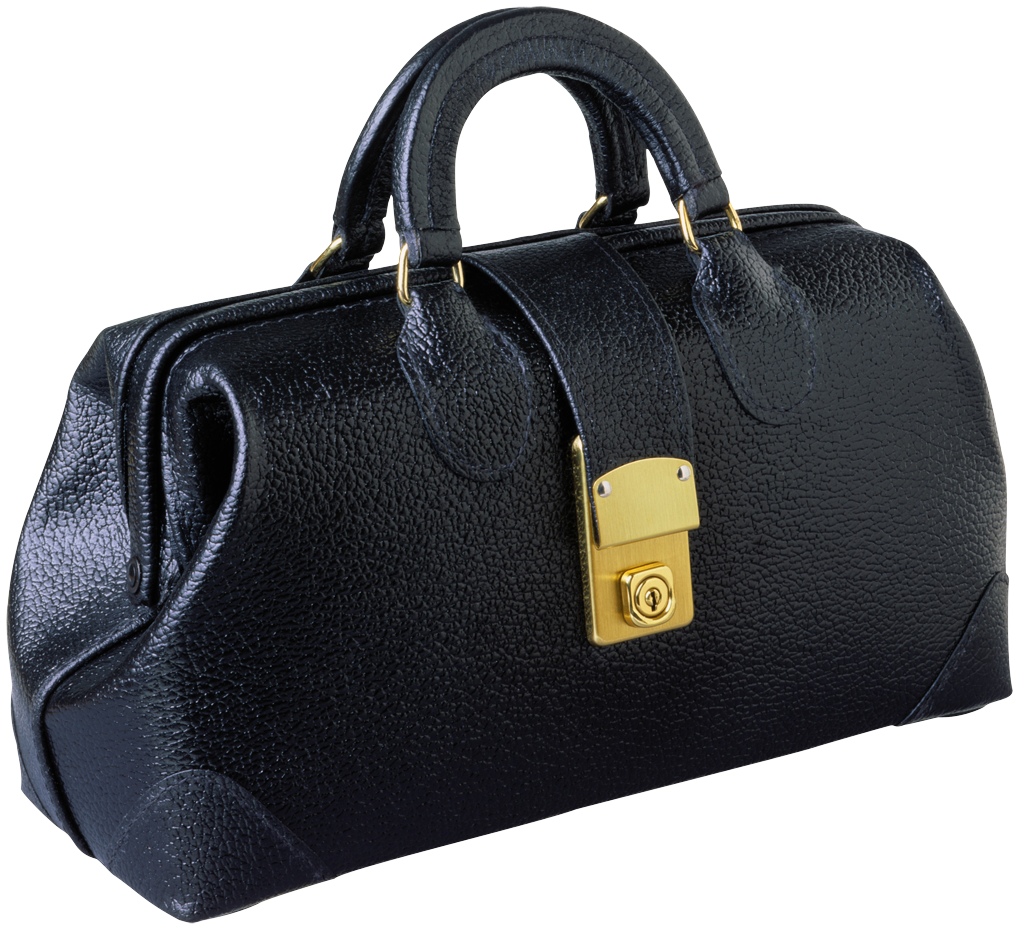 GLORIA HALVERSON M.D.
Role of the Health Care Professional
2005 European study-
28% of human trafficking victims had encountered a health care provider while they were still in captivity

                      Zimmerman,2008
[Speaker Notes: Multicountry]
Role of the Health Care Professional
2007 ER study
76% heard of trafficking
13% felt they could identify a victim
< 3% had ever had training on recognizing a TIP victim     

                                 Chisolm-Strike,Richardson,2007
[Speaker Notes: One of the few arenas that interact with trafficked people]
Trafficking harms women in insidious ways that create “messy” health problems
 
The physical and mental health consequences are not a side effect of trafficking but a central theme

Trafficking is a health care issue in that health care is central to restoring the well being of the trafficking survivor
The health risks and consequences of trafficking in women 
and adolescents: findings from a European study,2003
HEALTH CARE ACCESS
LACK OF PREVENTIVE SERVICES
LACK OF ACCESS TO CARE*
LATE SERVICES


*20% Interviewed victims could identify a location capable of rendering care
Restricted freedom, lack of finances, language skills
 									                         Zimmerman,2003
Health Issues Associated with Victims of Human Trafficking
Victims suffer from host of physical and psychological problems stemming from: 
Inhumane living conditions
Poor sanitation
Inadequate nutrition
Poor personal hygiene
Brutal physical and emotional abuse
Dangerous workplace conditions
General lack of quality medical care
[Speaker Notes: work in dangerous conditions,  subjected to brutal physical and emotional attacks]
PREEXISTING CONDITIONS
POVERTY – 70% poor or very poor 
PHYSICAL ABUSE- 50%
SEXUAL ABUSE – 32%
PHYSICAL & SEXUAL ABUSE -22%
HEALTH IGNORANCE 48% no knowledge of STI’s or HIV
[Speaker Notes: Poverty itself associated with increased morbidity and nortality]
Poor Living Conditions
Poor Living Conditions
Malnutrition
Diarrhea
Scabies
Head Lice
Typhoid
Tuberculosis
Impetigo
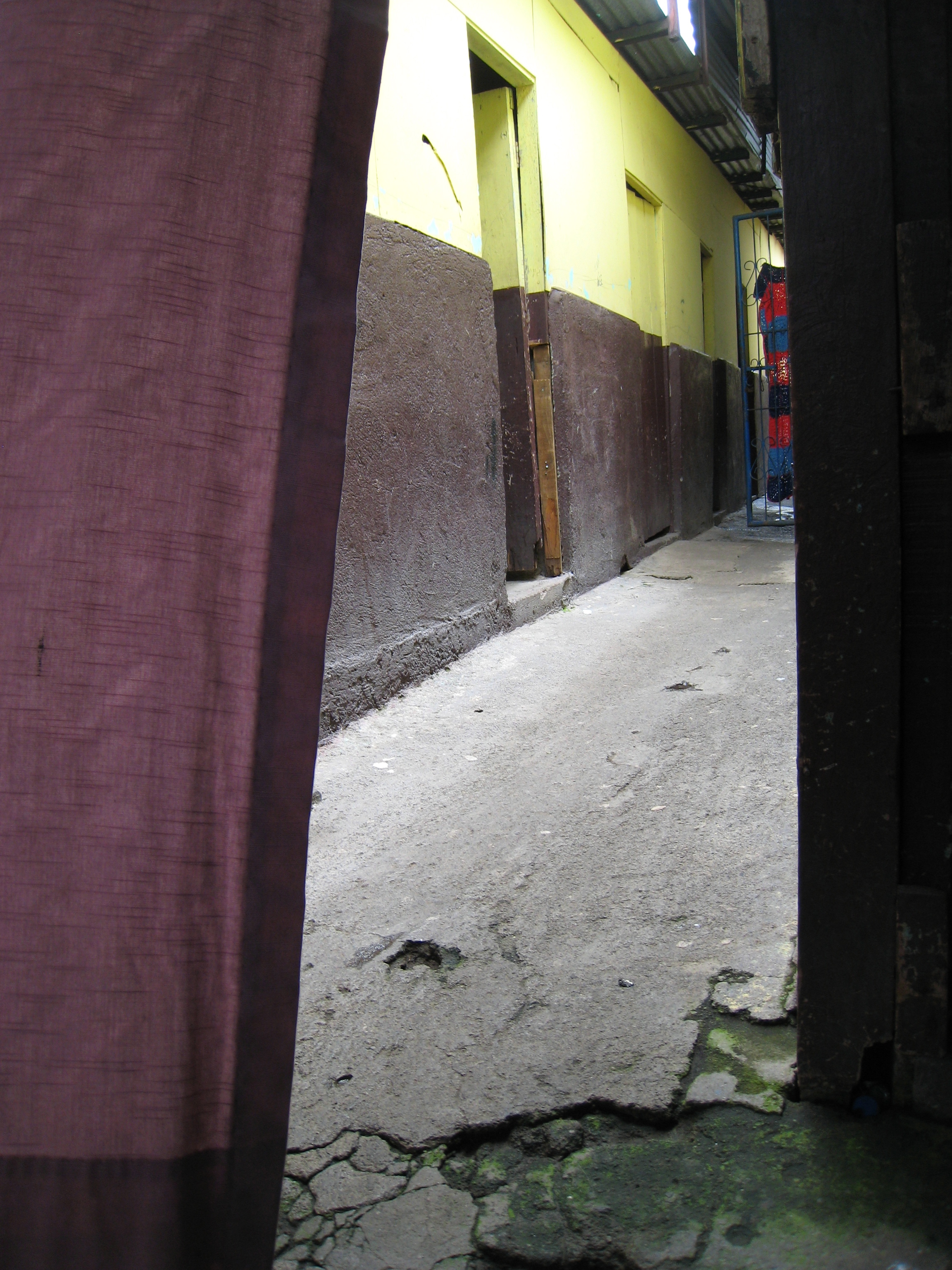 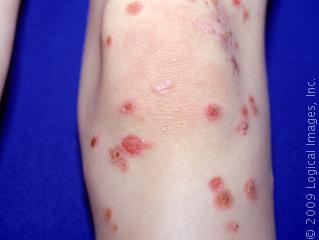 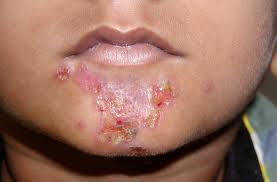 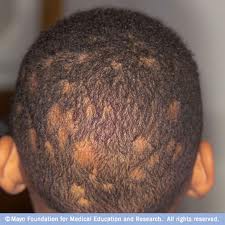 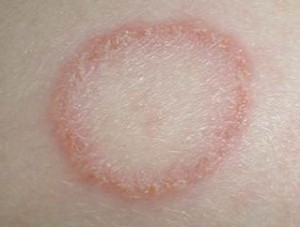 [Speaker Notes: scabies]
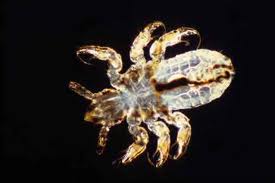 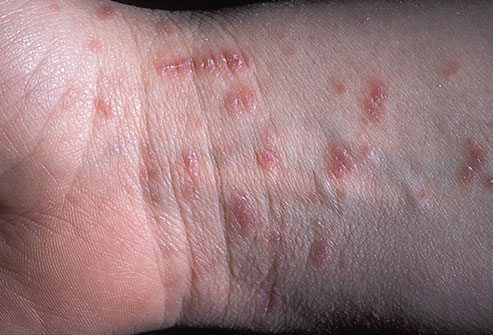 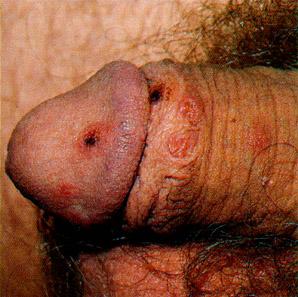 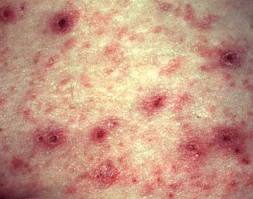 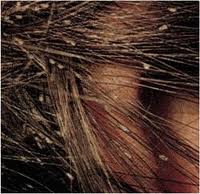 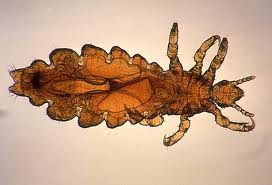 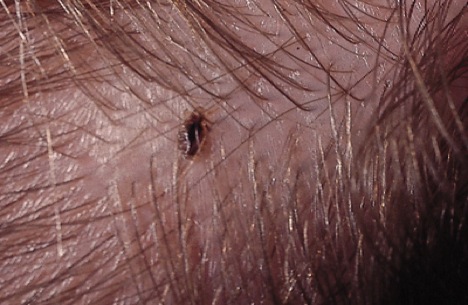 [Speaker Notes: lice]
The most common physical health symptoms reported by women at 0-14 days
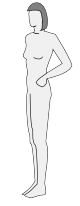 63% memory problems
81% headaches 
71% dizzy spells
69% back pain
60-70% various sexual health problems
82% fatigue
63% reported more than 10 concurrent physical health problems upon entering 
posttrafficking programs                                          				   Zimmerman 2003
WEIGHT LOSS

EATING DISORDERS

SLEEP DISTURBANCES
Mental Health Consequences
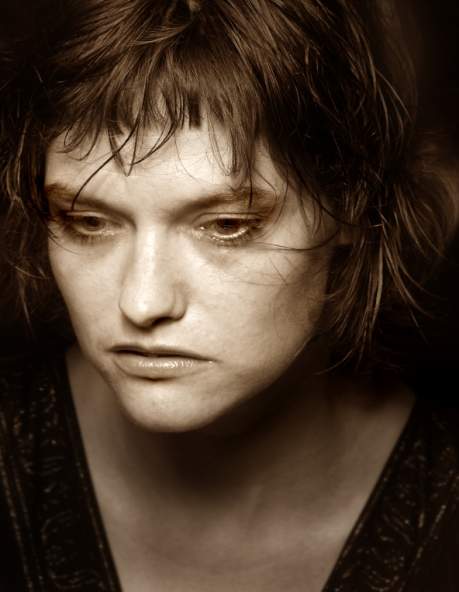 PTSD 68%
Acute Anxiety  91%
Depression  85%
Insomnia
Hyperalertness
Loneliness  88%
Fear  85%
Tension 84%
Flowers,2001. Raymond and Hughes,2001
[Speaker Notes: 827 people in 9 different countries]
MENTAL HEALTH CONSEQUENCES
Mind/body separation
Disassociated ego states
Shame
Grief
Distrust
Hatred of men
Suicidal thoughts 67%, selfhatred
MENTAL HEALTH CONSEQUENCES
Isolation
Fear of the authorities
Sense of betrayal; since the trafficker has been characterized by the victims as:
Acquaintances (46%)
Friends (8%)
Boyfriend/husband  (3.5%)
Neighbor/family friend (3.2%)
Relative (2.2%)
[Speaker Notes: MOST VICTIMS FIRST RECOGNIZE THE GRAVITY OF THEIR PREDICAMENT SOMETIME IN TRANSIT]
Mental Health issues for Children
Affective disorders
Behavioral disorders
Cognitive problems
Acute anxiety and stress
Conduct disorders
Personality disorders
Poor academic achievement
Poor interpersonal relationships
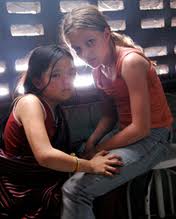 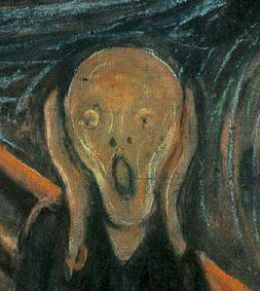 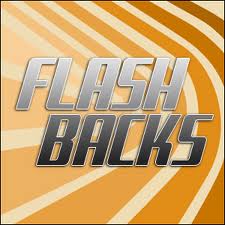 PANIC ATTACKS
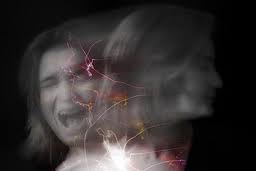 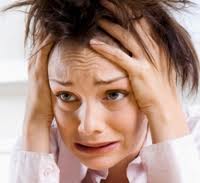 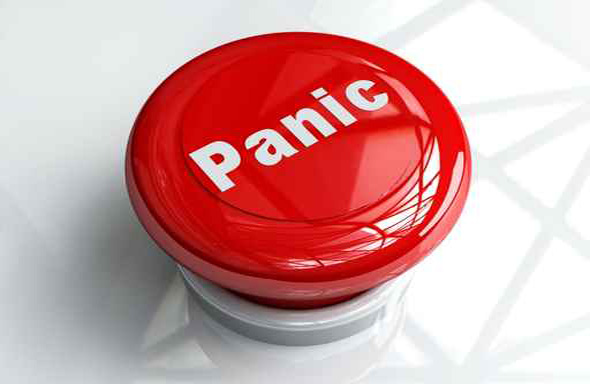 SUBSTANCE ABUSE
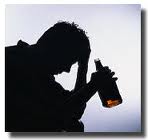 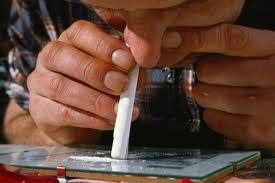 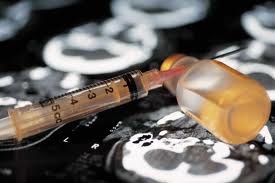 [Speaker Notes: To soothe her pain
To control by pimp
withdrawal]
Mental Health CareTrauma from Sexual Violence
Cognitive  behavioral therapy
Trauma informed mental health services
Substance abuse therapy
[Speaker Notes: Substance abuse therapy- underutilized- fear of discrimination, shame]
Infectious diseases
From place of origin- undiagnosed or treatment stopped
From transit- crowded, poorly ventilated, contaminated water
From destination- neglected
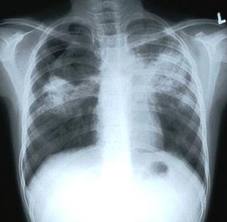 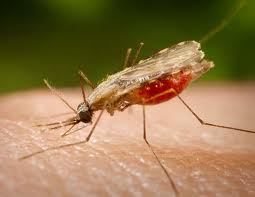 PHYSICAL ABUSE
FRACTURED BONES
JOINT DISLOCATION
BRUISES
CUTS AND PUNCTURE WOUNDS
DENTAL INJURIES
FACIAL INJURIES
BURNS
HEAD TRAUMA, CONCUSSION, HEADACHES
PERFORATED TYMPANIC MEMBRANE
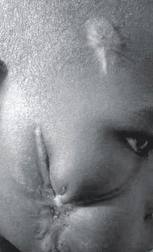 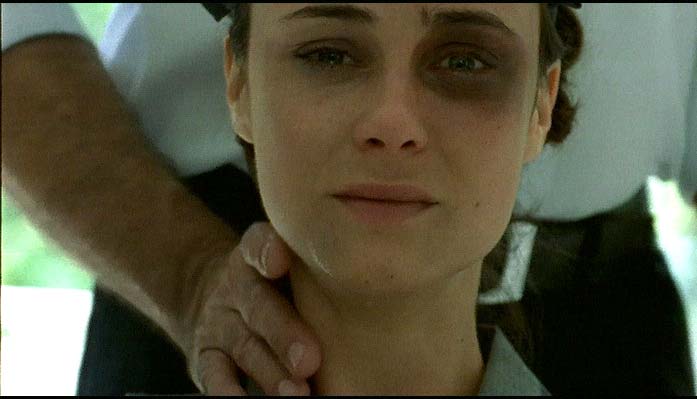 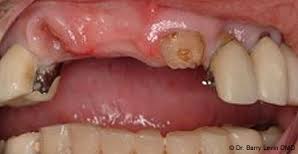 TRAUMATIC BRAIN INJURY
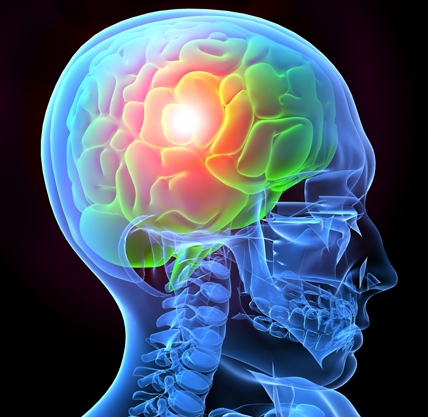 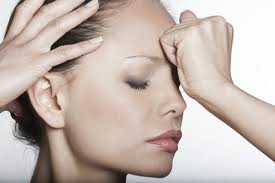 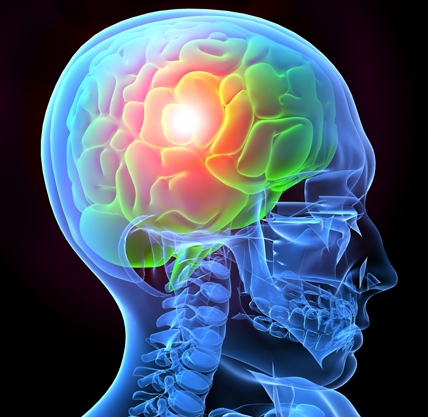 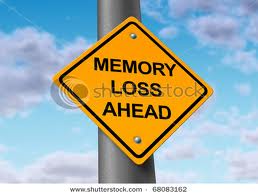 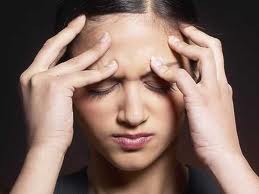 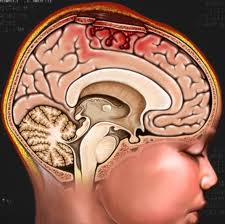 [Speaker Notes: Affect memory, recall of events- giving a coherant history]
SEXUAL EXPLOITATION
HIV/AIDS
HEPATITIS
SEXUALLY TRANSMITTED INFECTION
PREGNANCY
	-ectopic pregnancy
	-abortion complications
VAGINAL TRAUMA
CANDIDA
UTI’S
Raymond and Hughes, 2001
SEXUAL EXPLOITATION
SEXUALLY TRANSMITTED INFECTIONS
PELVIC INFLAMMATORY DISEASE
CHLAMYDIA
GONORRHEA
SYPHILIS
TRICHOMONIASIS
GENITAL HERPES
GENITAL WARTS
PUBIC LICE
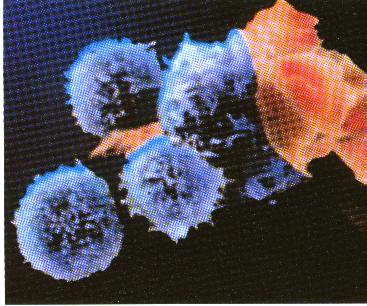 HIV/AIDS SYMPTOMS
FLULIKE SYMPTOMS
WEIGHT LOSS
ANOREXIA
DIARRHEA
ORAL CANDIDA
TB
KARPOSI’S SARCOMA
ORAL HAIRY LEUKOPLAKIA
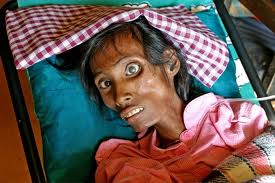 Trafficked Women vs. Legal Prostitutes
Risks  and vulnerabilities for HIV
Illiteracy
Low awareness of STI’s and HIV
Limited access to health care 
Limited ability to negotiate with clients
Reluctance to seek services when available for fear of arrest and deportation
PID
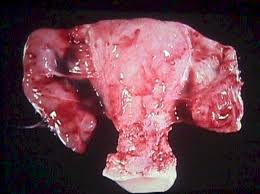 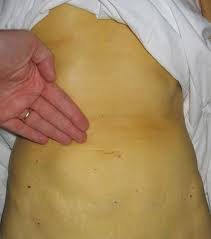 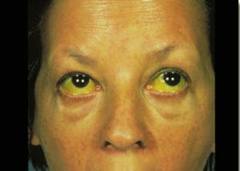 [Speaker Notes: HEPATITIS]
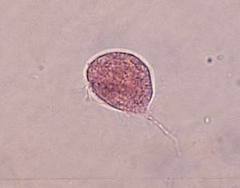 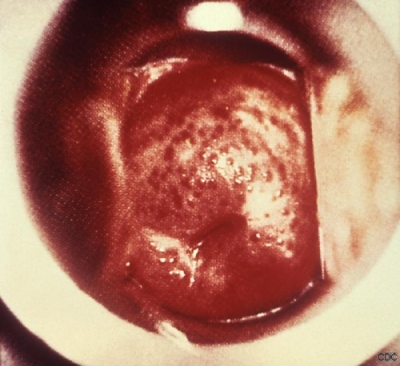 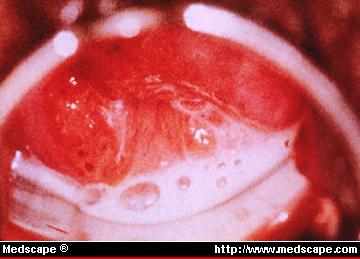 [Speaker Notes: TRICH]
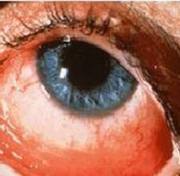 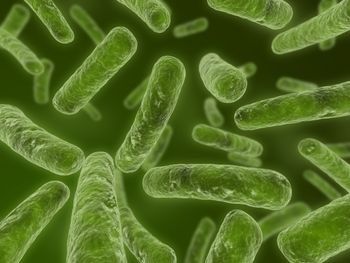 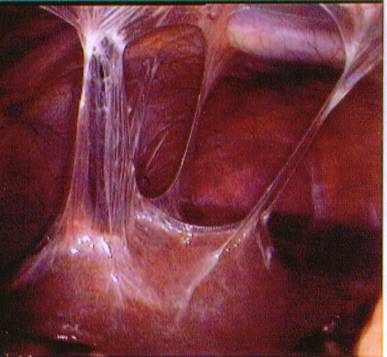 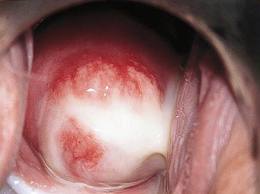 [Speaker Notes: Disease formerly known as Reiter’s syndrome- reactive arthritis can’t see, can’t pee, can’t climb a tree]
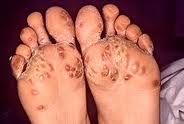 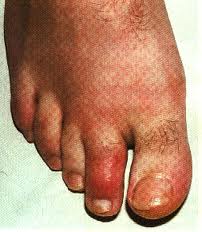 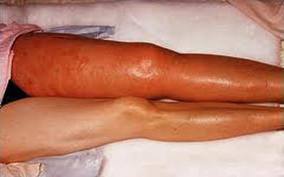 FACTORS INFLUENCING THE PREVALENCE OF STI’S AMONG TRAFFICKING VICTIMS
Degree of sexual exploitation
Lifetime number of sexual partners- 
Victims of sexual trafficking have been reported as being forced to have sex  with as many as 40-50 men per night
Condom use
Trauma
Coitus during menstruation
Vaginal douching
[Speaker Notes: 25% increased STI’s in teens sexually assaulted
≥ 50 % prostitutes in one study douche regularly]
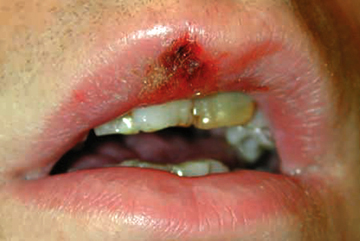 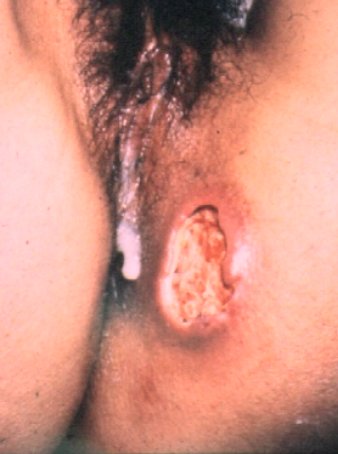 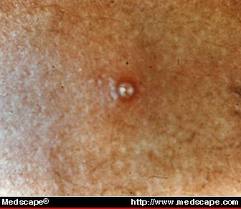 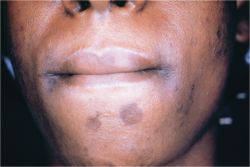 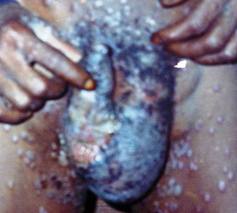 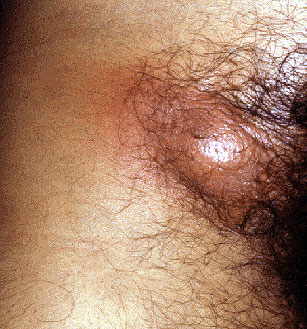 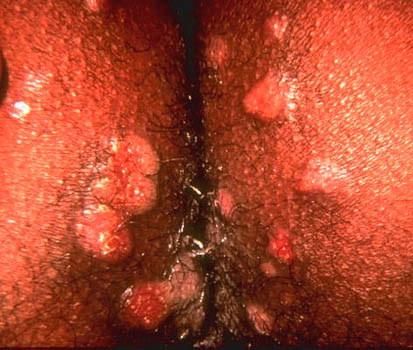 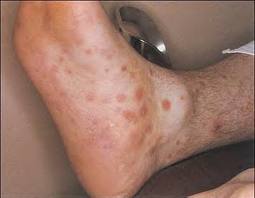 [Speaker Notes: 2ndary syphilis]
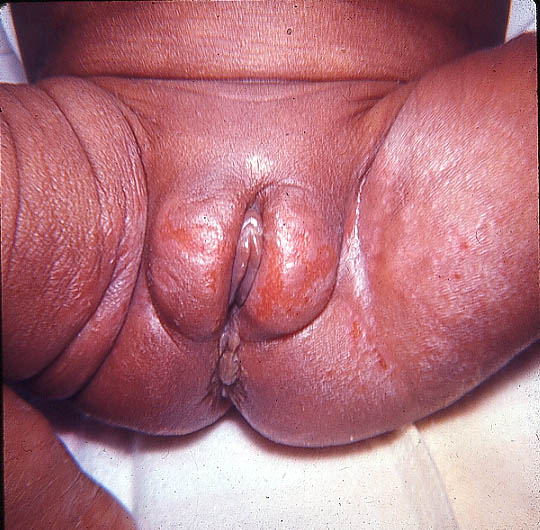 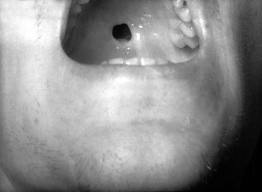 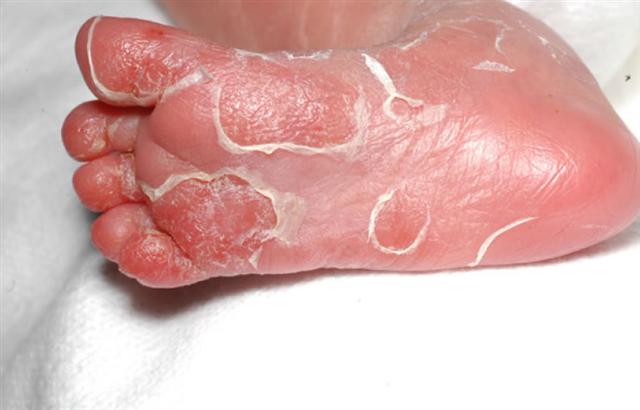 [Speaker Notes: Congenital syphilis]
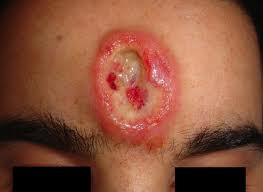 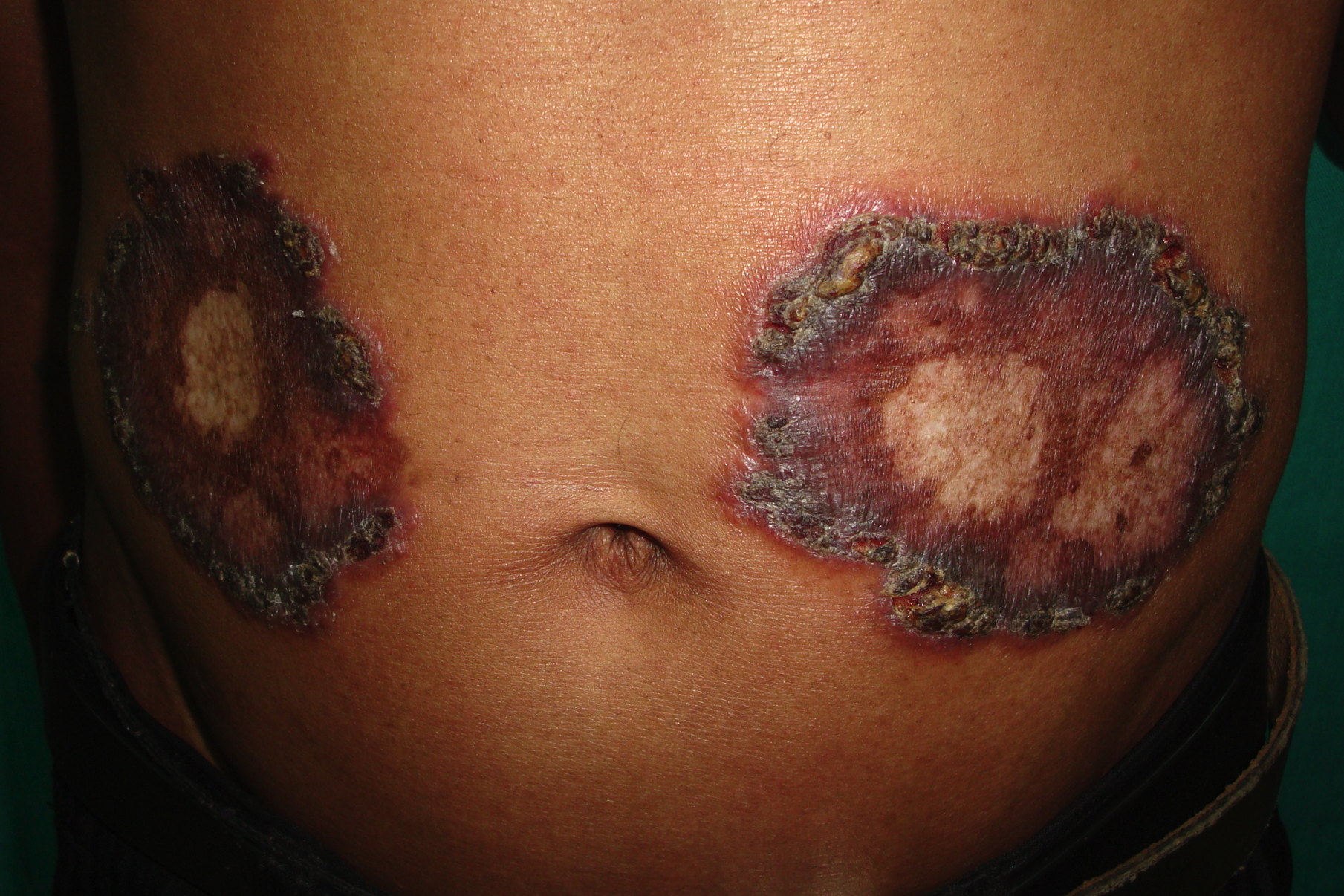 [Speaker Notes: gumMA
PRESENTATION 3 SYP + HIV]
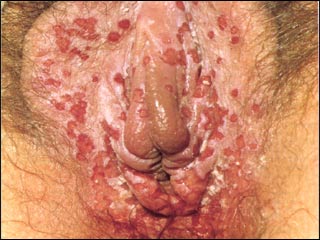 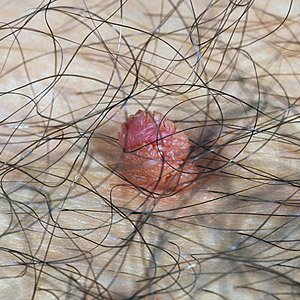 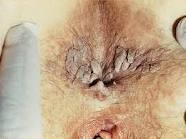 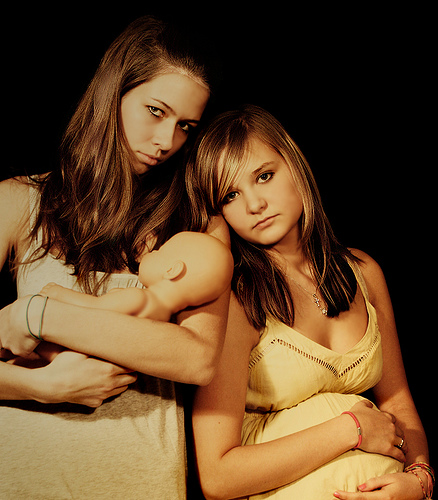 CONSEQUENCES OF PREGNANCY IN PROSTITUTED CHILDREN
9 million girls per year
Maternal deaths 4752
Induced abortions 1,224,000
Abortion related complications 367,200
Abortion related deaths 710
							Lancet 2002
ABORTION COMPLICATIONS
PROLONGED BLEEDING
HEAVY BLEEDING
FEVER
LOWER ABDOMINAL PAIN
FOUL VAGINAL DISCHARGE
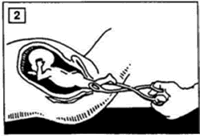 LATE ABORTION COMPLICATIONS
PREMATURITY
INCOMPETENT CERVIX- PG LOSS
PLACENTA PREVIA
INFERTILITY
CHRONIC PELVIC PAIN
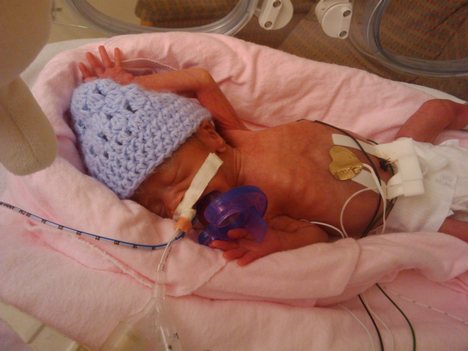 LONG TERM CONSEQUENCES
UNWANTED PREGNANCY
INFERTILITY
CHRONIC PELVIC PAIN
AIDS
ECTOPIC PREGNANCIES         
CERVICAL CANCER
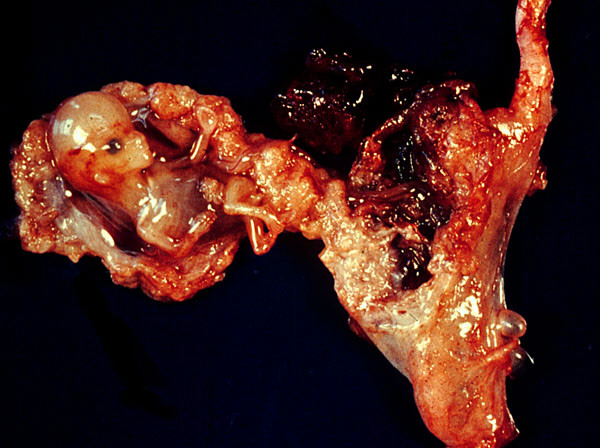 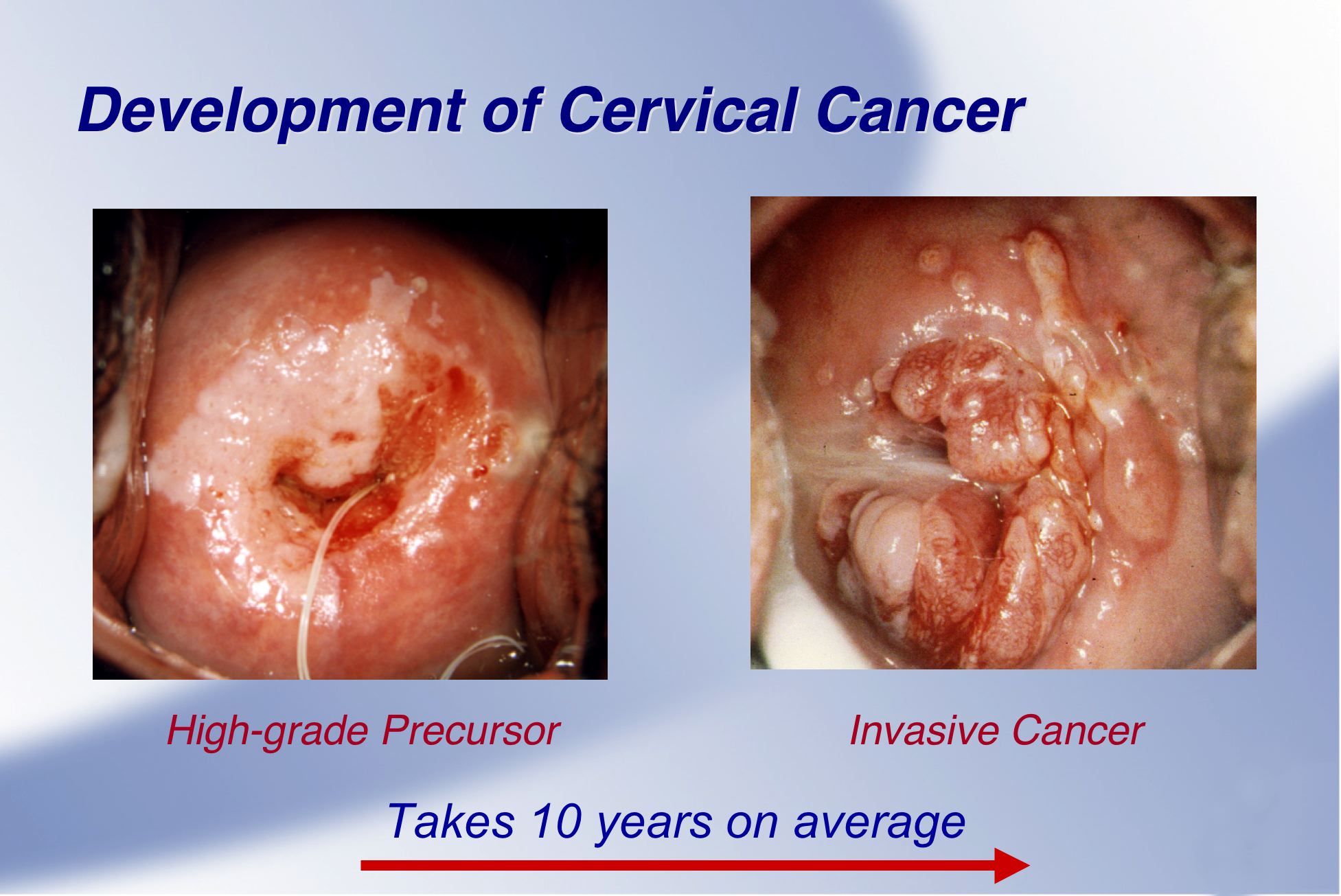 [Speaker Notes: Majority HPV disappears without rx]
Visual Inspection Methods
VIA - visual inspection with acetic acid &  naked eye
VIAM - visual inspection with acetic acid & low magnification
VILI - visual inspection with Lugol’s Iodine
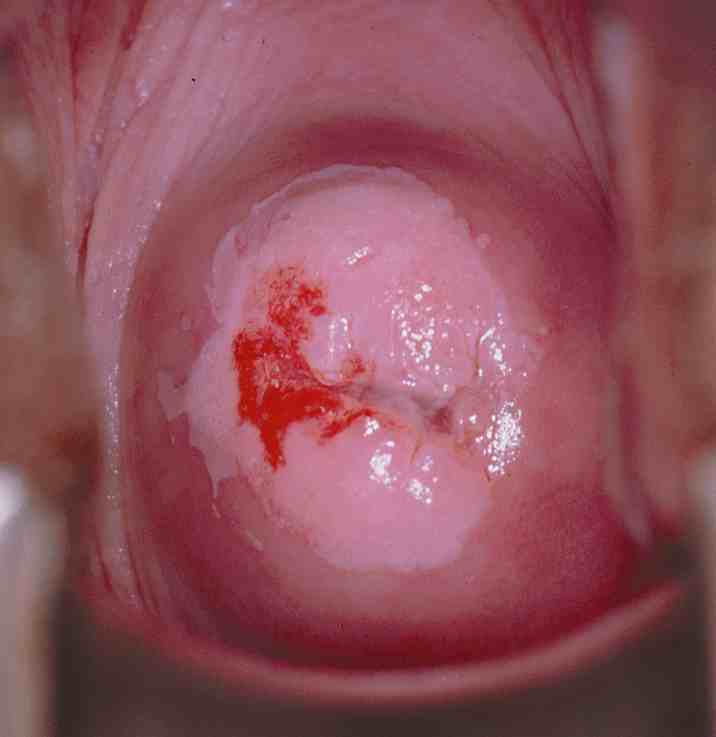 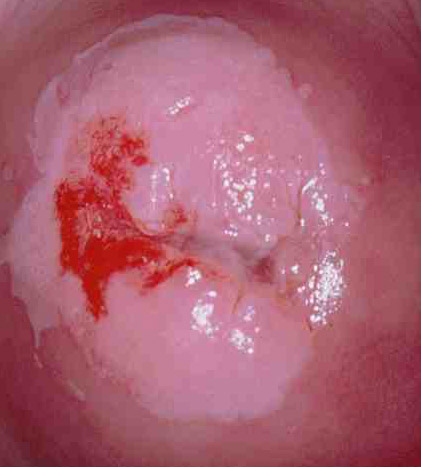 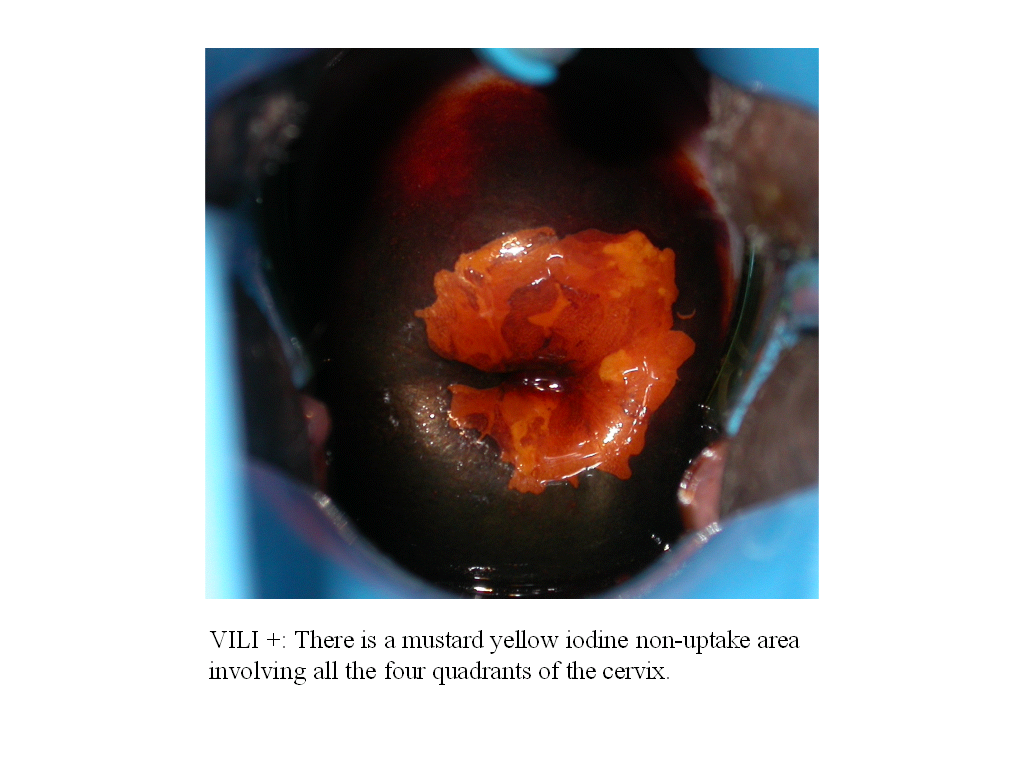 Reproductive Considerations
HIV testing
Pregnancy test
STI screening
Contraception options
Safe sex counseling
? Syndromic treatment
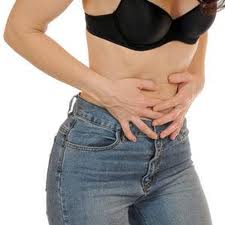 [Speaker Notes: Contraception without counselling doesn’’t prevent STI’s]
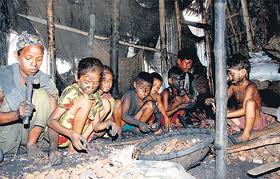 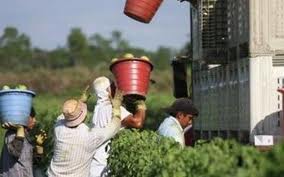 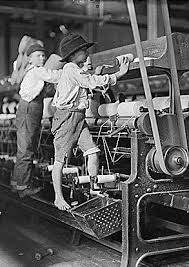 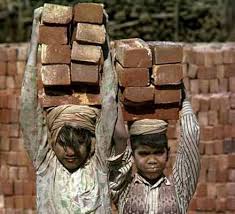 Labor Trafficking
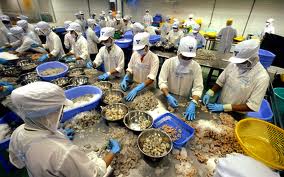 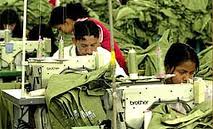 Specifically Labor trafficked Persons
Often diseases of poverty
Often physically abused
Often sexually abused
Same chronic diseases of general population but less treated/more advanced
Diseases from unsafe working conditions
Specifically labor trafficked victims
Diseases from poor ventilation and exposure to chemicals and other toxins
Respiratory
Skin 
Injuries from repetitive motion
Musculoskeletal
Injury from loud environment
Ear
Injuries from unsafe conditions
Eye 
Musculoskeletal
[Speaker Notes: Skin infections, burns, trauma, dermatitis
Burns, cuts, fractures]
Lab Considerations
CBC with diff
HIV
Serology for hepatitis B and C, syphilis
Chest xray
Stool ova and parasites
TB skin test
Pap smear
Cervical/vaginal swab- chlamydia,  trichomonas
Pharyngeal, high rectal and vaginal swabs- GC
U/A
Rape kit for forensics
PREVENTIVE CARE
SUPPLY IMMUNIZATIONS
PAP SCREENING
DENTAL
HEARING
VISION
[Speaker Notes: CHILDREN OFTEN NO PREVENTIVE CARE
Broken teeth or jaws,poor oral health-neglect, poor diet, poor physical health
´]
A Complex Victim Group
Disclosure barriers
 Fear of retaliation by traffickers
Fear for family safety
 Guilt of her perceived complicity in what occurred
 Guilt over any criminal activities in which she participated
 Shame about what she has done, particularly sexual activities
 Little trust in officials, e.g., police, immigration, health workers
Loyalty to traffickers as coping mechanism
Communicating with Victims of Human Trafficking
Before questioning potential trafficking victim: 
Isolate individual from person accompanying her/him without raising suspicions 
Individual accompanying patient may be trafficker posing as spouse, other family member or employer
[Speaker Notes: You may want to say that your ER/health clinic policy is to examine the patient alone.  

It’s also important to enlist a trusted translator/interpreter who also understands the patient’s cultural needs.  Don’t rely on the individual accompanying the patient to translate, since this individual could be the trafficker and will likely sanitize the patient’s responses. 

If the patient is a child, it is important to call in a social services specialist skilled in interviewing children who are trafficking or abuse victims.]
Communicating with Victims of Human Trafficking: Messages
Gaining victim’s trust important first step in providing assistance
Sample messages to convey:
We are here to help you.
Our first priority is your safety.
 If you are a victim of trafficking and you cooperate, you will not be deported.
We will give you the medical care that you need.
Additional Systems Review
HEENT
Head trauma?
Frequent headache?
Pharyngeal trauma?
Dental or gingival pain?
Visual changes?
Neck
Hx strangulation?
CV
Chest trauma?
Respiratory
Possible TB exposure (living conditions?  #people sharing a room?)
GI
Abdominal trauma?
Chronic diarrhea
Additional Systems Review
GU
Sexual trauma including foreign objects?
Musculoskeletal
Fractures?
Burns? Contractures?
Neurological/Behavioral
Seizure activity?
Head trauma?
Sleep disorders?
Nutrition
Deficiencies? (food intake? content?)
Disordered eating?
Dermatological
Scabies?  Lice?  fine hair? (nutritional deficiencies?)
Burns?
Impetigo? Fungal infections?
TRAUMA INFORMED CARE
Give priority to survivor’s physical and emotional safety 
Concurrently address co-occurring problems
Use an empowerment  philosophy to guide service delivery
Maximize survivor’s choice and control of services
Emphasize survivor’s resilience
Minimize the potential of the survivor experiencing additional trauma
[Speaker Notes: Includes learning about how their responses stem from the past]
Foundational Goals of Trauma Informed Care (Lancet 2010)
Integrated care- body, mind and spirit- a whole person
Non-judgmental, caring approach
Adapted to individual’s needs
Cultural, gender, and age appropriate care
[Speaker Notes: Not just a list of clinical sx
Empowering- her rights, bodily integrity,participation in decision making]
Cultural/Educational/Social differences
What is the problem?
What do you think caused your problem?
Why do you think the problem started when it did?
How does it affect you?
What worries you most? (severity? duration?)
What kind of treatment do you think you should receive?
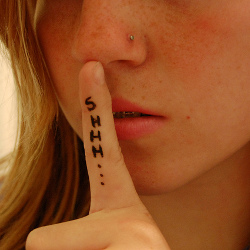 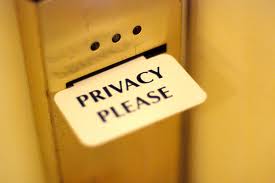 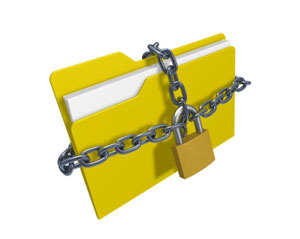 [Speaker Notes: Privacy, confidentiality]
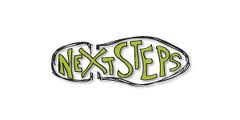 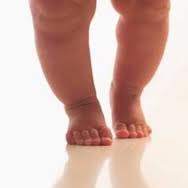 1. know your resources
2. develop protocols
3. research needed
[Speaker Notes: Research- difficult- duration, cost, access to victims
Risk factors, prevention,, health consequences,best practices]
“The healthcare community must become more engaged in increasing the recognition of trafficked women and girls in healthcare settings, in provision of appropriate services, and in helping shape public policy to address what is one of the most disturbing health issues of our time.” 
Chris Beyrer, Lancet, 2004
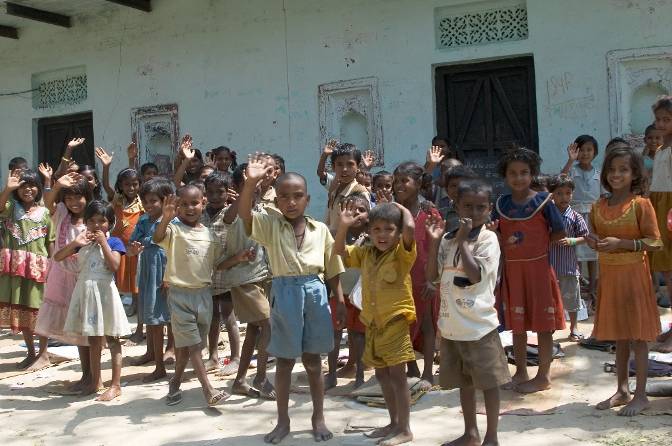 Kay Chernush for the U.S. State Department.
"If therefore the Son shall make you free, 
you shall be free indeed.” 
--John 8:36